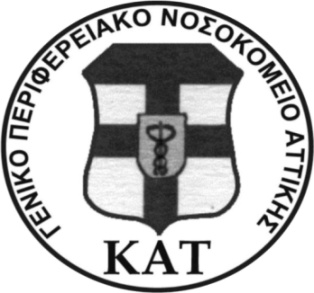 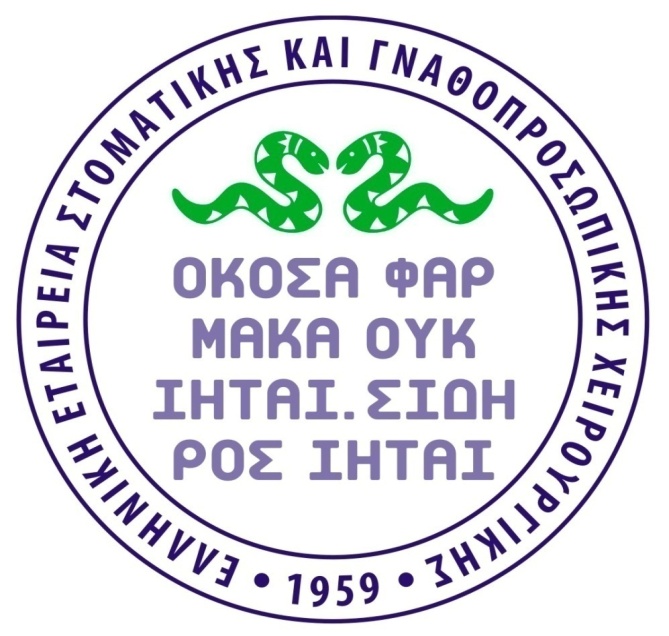 Ασθενείς που έχουν υποστεί ακτινοθεραπεία-χημειοθεραπεία ή βρίσκονται σε ανοσοκαταστολή

Δρ Κωνσταντίνος Μουρούζης 
Επιμελητής Α΄
Κλινική Στοματικής & Γναθοπροσωπικής Χειρουργικής Γ.Ν.Α. – Κ.Α.Τ.
«ΣΤΟΜΑΤΙΚΗ ΧΕΙΡΟΥΡΓΙΚΗ Ι
6ο Εξάμηνο 2014-15
Ο καρκίνος αποτελεί σήμερα την δεύτερη αιτία θανάτου 

 Αύξηση της πενταετούς επιβίωσης των ογκολογικών ασθενών λόγω σύγχρονων θεραπευτικών σχημάτων 

 Αυξάνεται η πιθανότητα ο γενικός οδοντίατρος να χρειαστεί να αντιμετωπίσει έναν ογκολογικό ασθενή
Ποιος αλήθεια πρέπει να είναι ο ρόλος του γενικού οδοντιάτρου ;
Προετοιμασία του ασθενή πριν την έναρξη της θεραπείας

 Aντιμετώπιση επιπλοκών που εμφανίζονται στην στοματική κοιλότητα κατά τη διάρκεια και μετά το πέρας της θεραπείας 

 Παροχή οδοντιατρικής περίθαλψης μετά την ολοκλήρωση της αντινεοπλασματικής αγωγής
Όγκοι συμπαγών οργάνων (καρκίνος μαστού, προστάτη, πνεύμονα, γαστρεντερικού, κεφαλής-τραχήλου)

 Αιματολογικές κακοήθειες (λευχαιμίες, λεμφώματα, πολλαπλούν μυέλωμα)
Προετοιμασία του ασθενή πριν την έναρξη αντινεοπλασματικής αγωγής
επικοινωνία με τον ογκολόγο 
λεπτομερές ιατρικό και οδοντιατρικό ιστορικό – καταγραφή φαρμάκων
σχολαστική κλινική εξέταση και πλήρης ακτινολογικός έλεγχος με πανοραμική ακτινογραφία και πλήρη σειρά οπισθοφατνιακών ακτινογραφιών
Στόχος της οδοντιατρικής αντιμετώπισης πριν την έναρξη της αντινεοπλασματικής αγωγής
Να περιοριστούν ή να εξαλειφθούν αιτίες τοπικής ή συστηματικής φλεγμονής

τερηδονισμένα δόντια, ρίζες, νόσοι του περιοδοντίου, φλεγμονές στην περιοχή του τρίτου γομφίου πρέπει να αντιμετωπίζονται

αιχμηρά δόντια και αποκαταστάσεις πρέπει να λειαίνονται 

εφαρμογή φθορίωσης

δόντια με αμφίβολη μεσοπρόθεσμη πρόγνωση πρέπει να αφαιρούνται

όλες οι εξαγωγές πρέπει να διεξάγονται 3 εβδομάδες πριν την έναρξη της ακτινοθεραπείας ή της θεραπείας με iv διφωσφονικά
Στόχος της οδοντιατρικής αντιμετώπισης πριν την έναρξη της αντινεοπλασματικής αγωγής
2.   Να ενημερωθεί ο ασθενής για την σημασία της στοματικής υγιεινής και για τις βραχυχρόνιες και μακροχρόνιες πιθανές επιπλοκές της αντικαρκινικής θεραπείας στην στοματική κοιλότητα.
Κατά τη διάρκεια της αντινεοπλασματικής αγωγής

Επιπλοκές στην στοματική κοιλότητα
Βλεννογονίτιδα

 επώδυνη κατάσταση 

 δυσκολία στη κατάποση και σίτιση 

 εκδηλώνεται από την 2η εβδομάδα της θεραπείας

 ανακούφιση από τον πόνο, υποστήριξη της διατροφής, τοπική στοματική υγιεινή
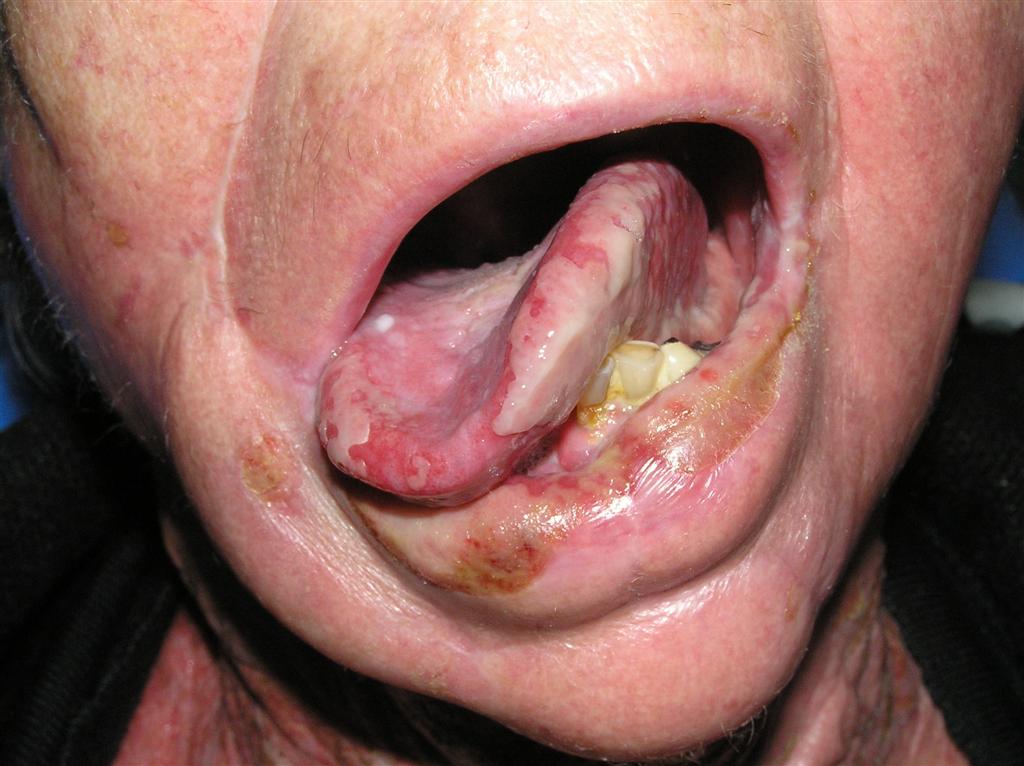 Κατά τη διάρκεια της αντινεοπλασματικής αγωγής


Επιπλοκές στη στοματική κοιλότητα
Υπολειτουργία των σιαλογόνων αδένων / Ξηροστομία

 αποτελέσμα της χημειοθεραπείας και ακτινοβολίας

 δυσκολία στην κατάποση και στην ομιλία, δυσγευσία

 συχνές στοματίτιδες και μυκητιάσεις 

 διαφοροποιείται η στοματική χλωρίδα και ευνοείται ο πολυτερηδονισμός
Ασθενείς με Υπολειτουργία των σιαλογόνων αδένων / Ξηροστομία
χορήγηση φαρμακευτικών παραγόντων όπως πιλοκαρπίνη και αμιφοστίνη

 άριστη στοματική υγιεινή. Χρήση φθοριούχων παραγόντων και διάλυμα γλυκονικής χλωρεξιδίνης 0.12% 

 υποκατάστατα σιάλου (σε μορφή gel / spray) 

 αποφεύγουν σκληρά, στεγνά και πικάντικα φαγητά. Να προτιμούν υδαρή και πολτώδη φαγητά
Κατά τη διάρκεια της αντινεοπλασματικής αγωγής


Επιπλοκές στη στοματική κοιλότητα
επεισόδια οξείας φλεγμονής είτε οδοντικής είτε περιοδοντικής αιτιολογίας
 Σε φάση ουδετεροπενίας ή θρομβοπενίας, χορηγείται αντιβιοτική αγωγή

 μυκητιάσεις από Candida του στοματοφάρυγγα κατά τη διάρκεια της ακτινοχημειοθεραπείας
 τοπική χρήση oral susp ή  pastilles Nystatin
 συστηματική χορήγηση fluconazole/itraconazole 100-200mg/ημέρα
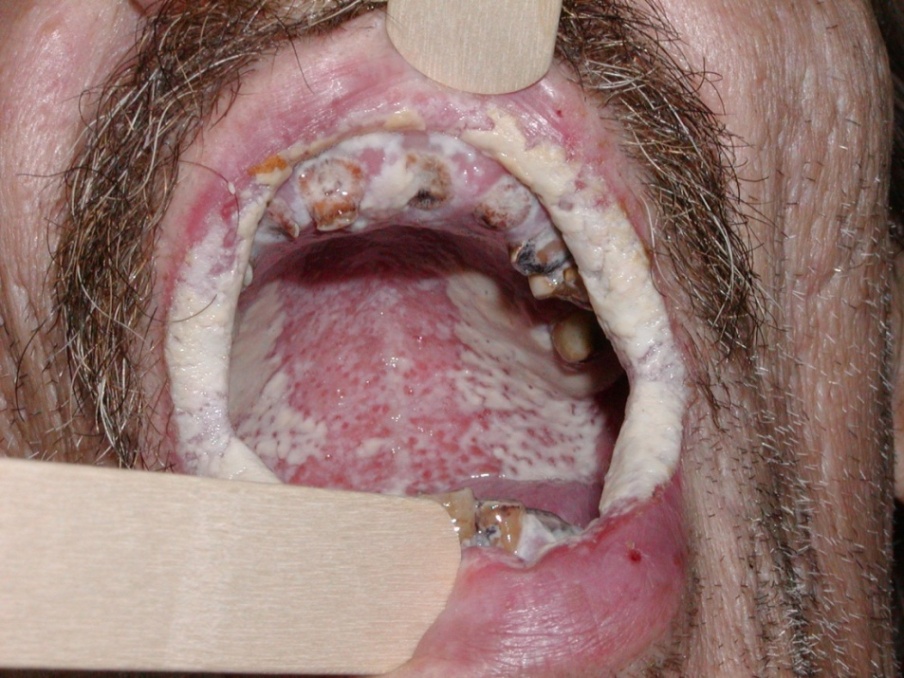 Μετά το πέρας της αντινεοπλασματικής αγωγής
Κίνδυνος πολυτερηδονισμού

 μείωση παραγωγής σιάλου

 αλλαγή της σύστασης του σιάλου (μείωση της ανοσοσφαιρίνης  Α,  του  pH και της συγκέντρωσης διτανθρακικών)  

 διαφοροποιείται η στοματική χλωρίδα (αυξάνεται ο αριθμός των Streptococcus mutans και των lactobacillus)

 αυξημένη εγρήγορση από πλευράς οδοντιάτρου

 άριστη στοματική υγιεινή. Χρήση φθοριούχων παραγόντων και γλυκονικής χλωρεξιδίνης
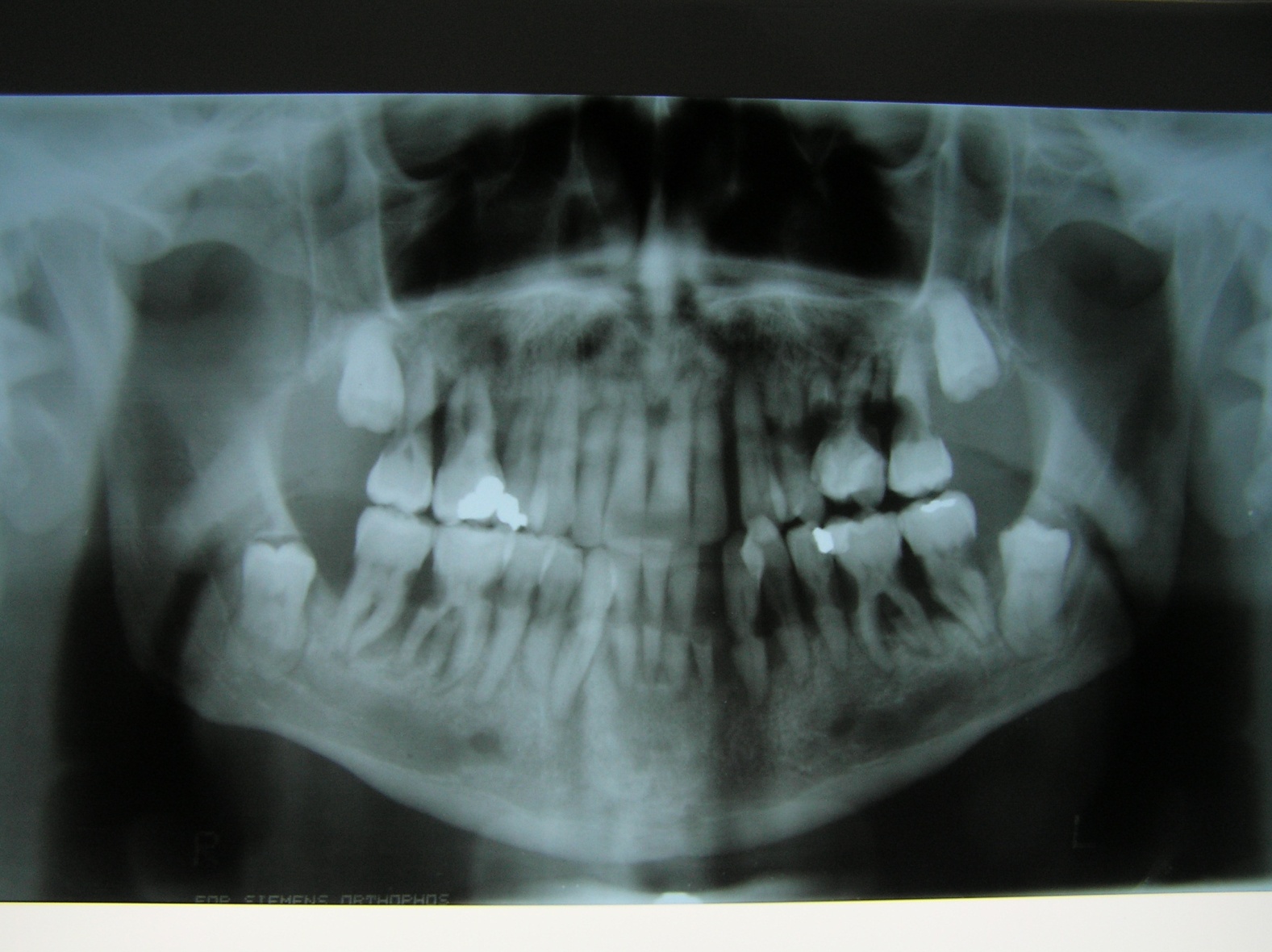 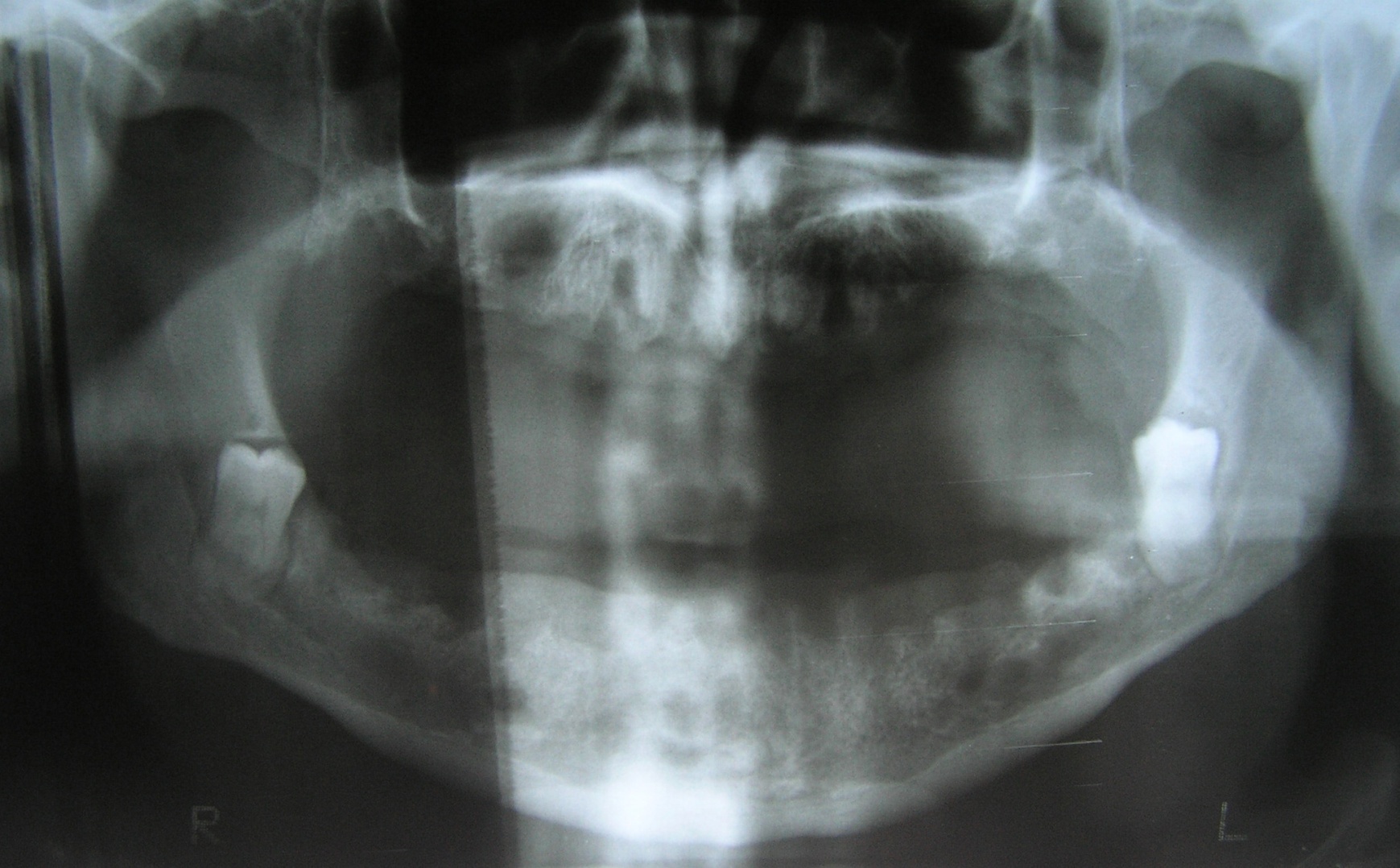 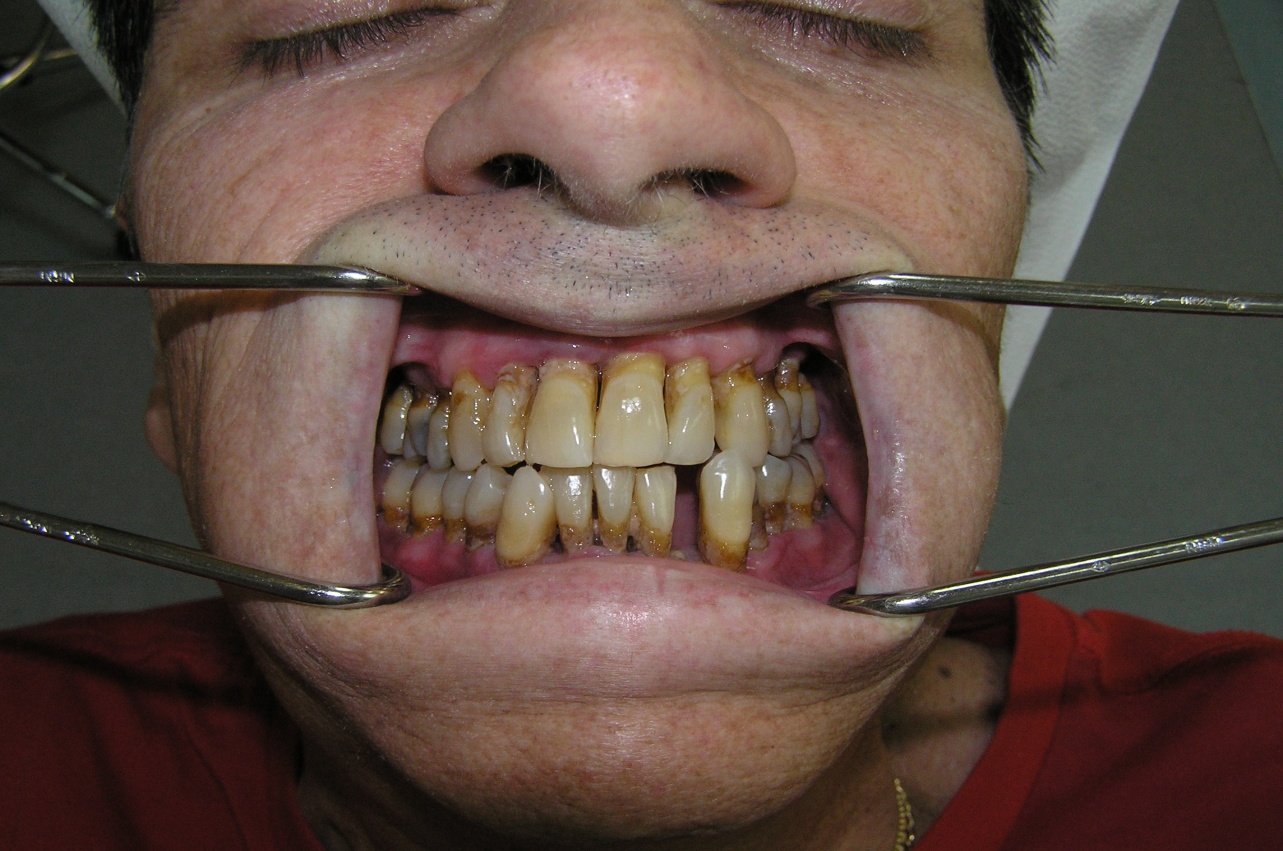 [Speaker Notes: Διαφορετικά συνανταμε εικόνες οπως οι ακολουθες]
Μετά το πέρας της αντινεοπλασματικής αγωγής
Κίνδυνος οστεονέκρωσης των γνάθων


 Ο ασθενής έχει υποβληθεί σε ακτινοθεραπεία στην περιοχή της κεφαλής και του τραχήλου 

 Υπάρχει εκτεθειμένο νεκρωμένο οστούν στην περιοχή των γνάθων που παρουσιάζει αδυναμία επούλωσης μετά από 3-6 μήνες 

 Απουσία νεοπλασματικής νόσου
Οστεοακτινονέκρωση
Μετακτινική νέκρωση των γνάθων
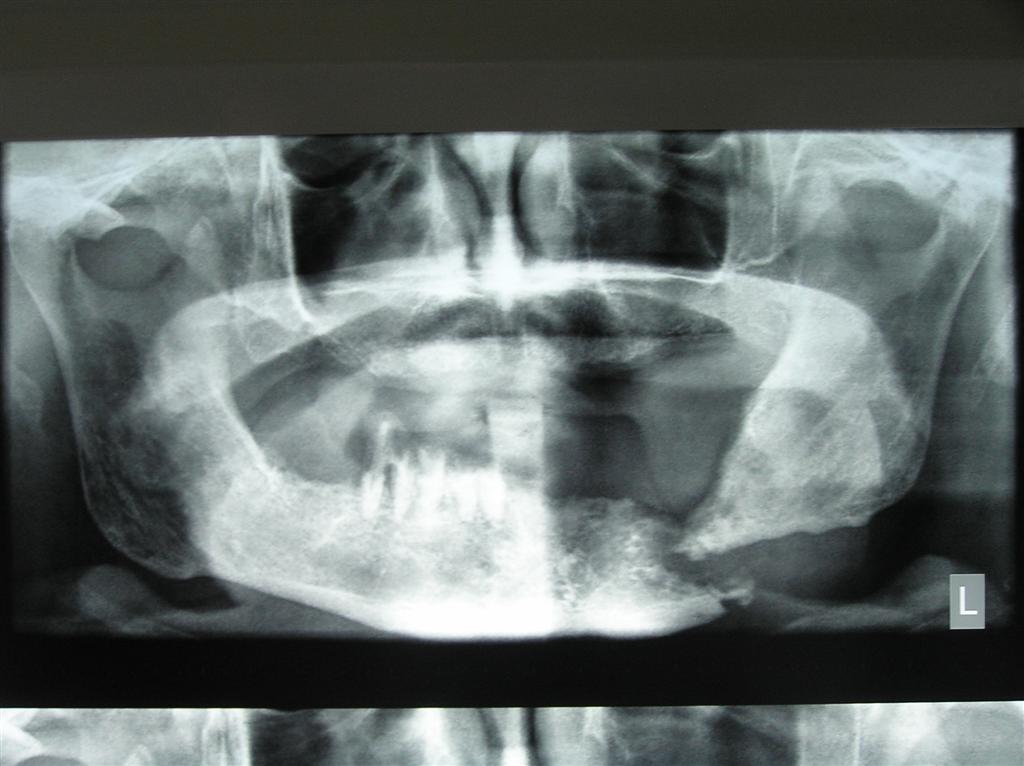 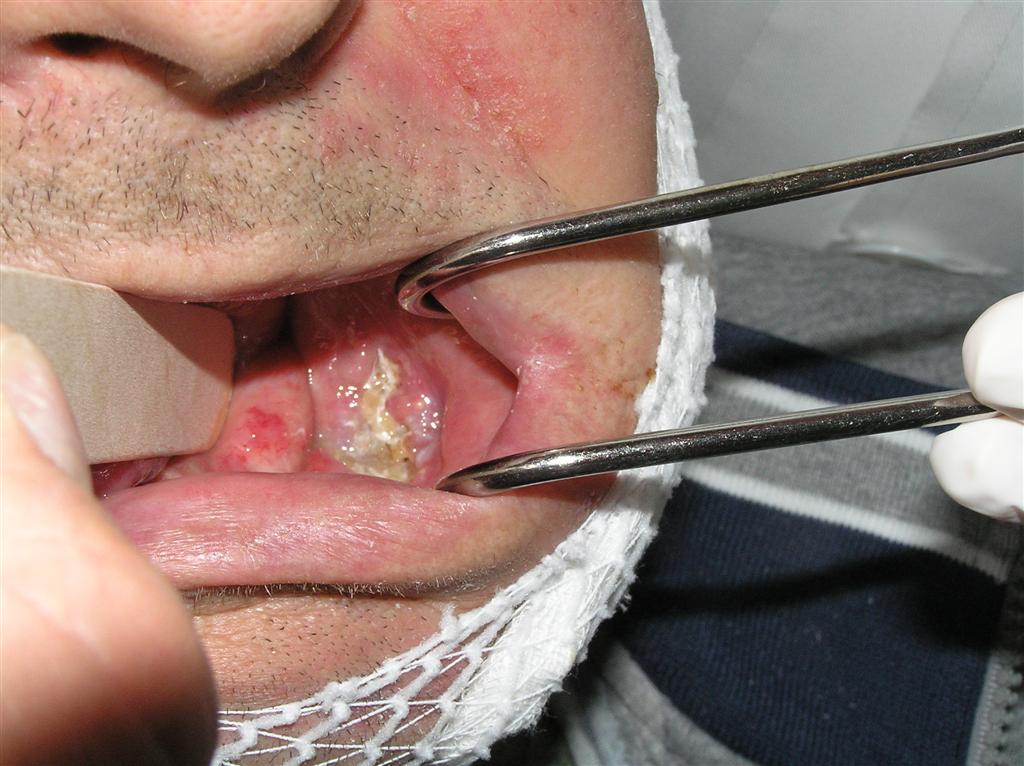 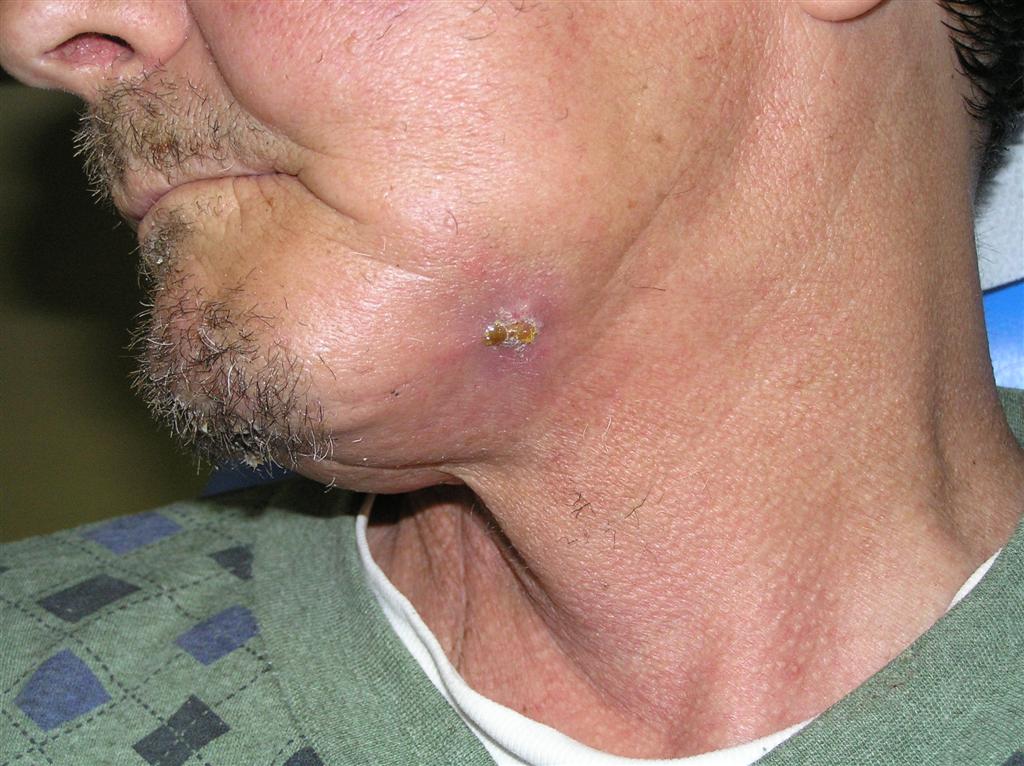 Παθογενετικός μηχανισμός πρόκλησης της οστεοακτινονέκρωσης
καταστροφή των αρχέγονων κυττάρων του μυελού, των οστεοβλαστών, των κυττάρων του ενδοστέου

 καταστροφή των ενδοθηλιακών κυττάρων των αγγείων

 μείωση του επιπέδου οξυγόνωσης των ιστών

 μη αναστρέψιμες βλάβες στα κύτταρα και στα αγγεία οδηγούν σε διαταραχή του μηχανισμού επούλωσης των ιστών και σε μη αγγειούμενη νέκρωση του οστού
Οστεοακτινονέκρωση
κίνδυνος αυξάνεται ανάλογα με τη δόση της ακτινοβολίας

 σε δόσεις άνω των 60Gy, ο κίνδυνος στην περιοχή των γομφίων της κάτω γναθου είναι πολύ μεγάλος, σχεδόν εφόρου ζωής

 δυναμική κατάσταση, που εξελλίσεται, αυτόματη εκδήλωση
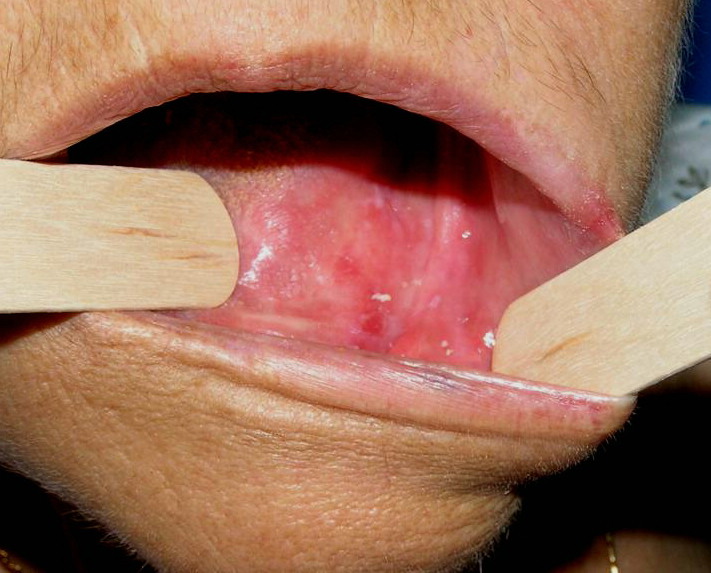 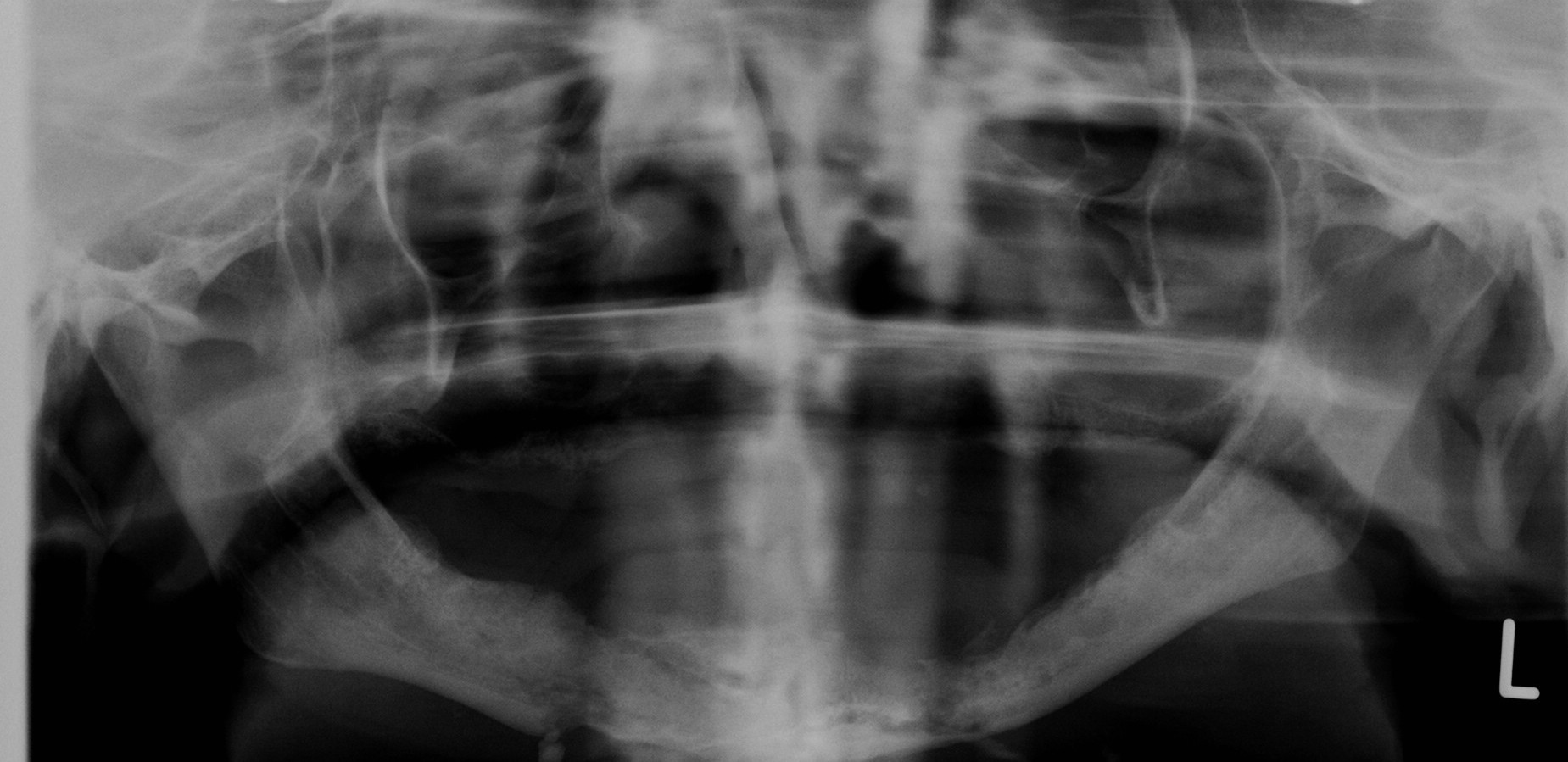 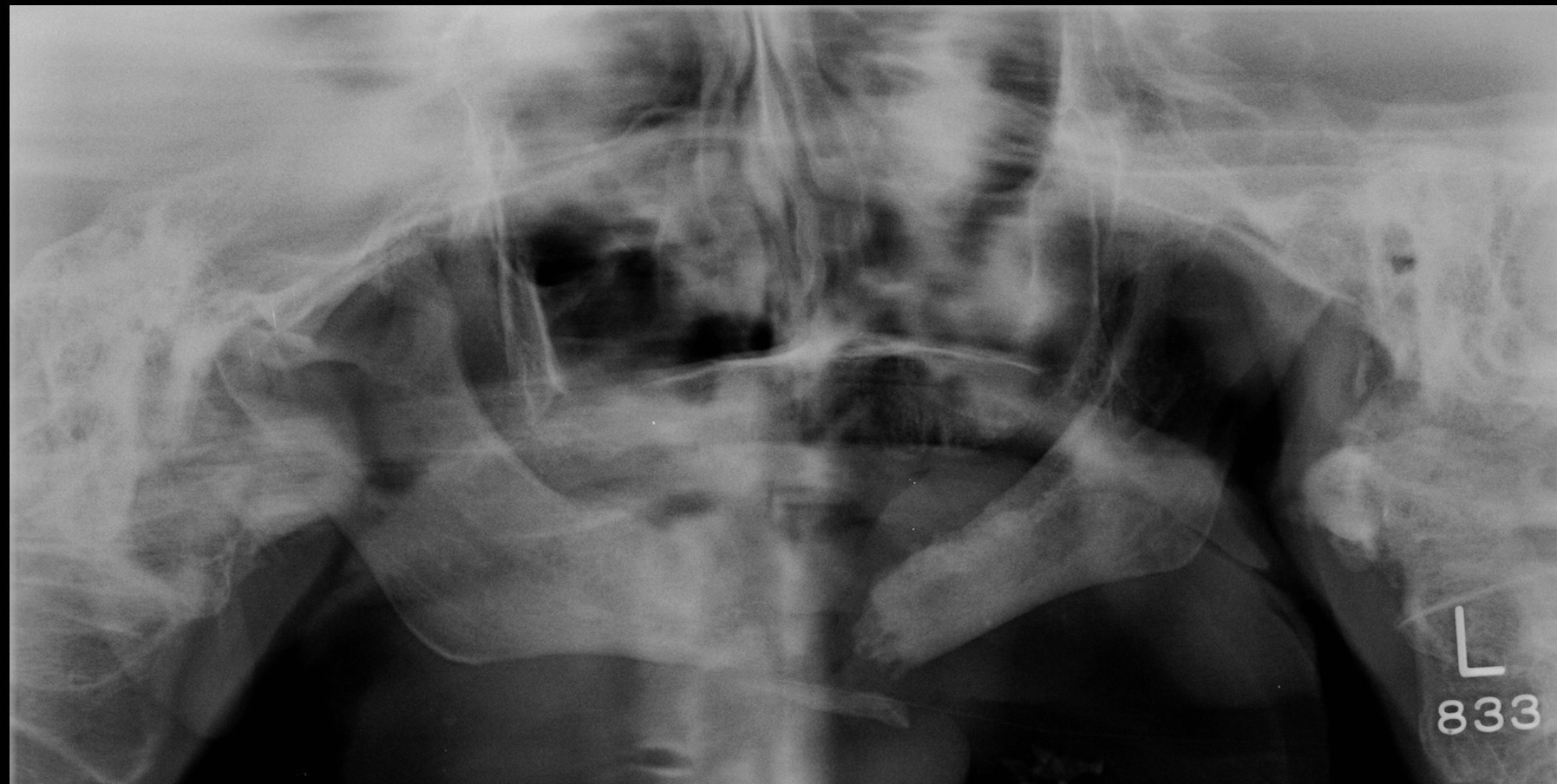 Οστεοακτινονέκρωση
Η καλύτερη αντιμετώπιση στην οστεοακτινονέκρωση είναι η πρόληψη

Δόντια με μεγάλες εμφράξεις στην περιοχή των γομφίων της κάτω γνάθου, καλό είναι να αφαιρούνται προληπτικά προ της ακτινοθεραπείας
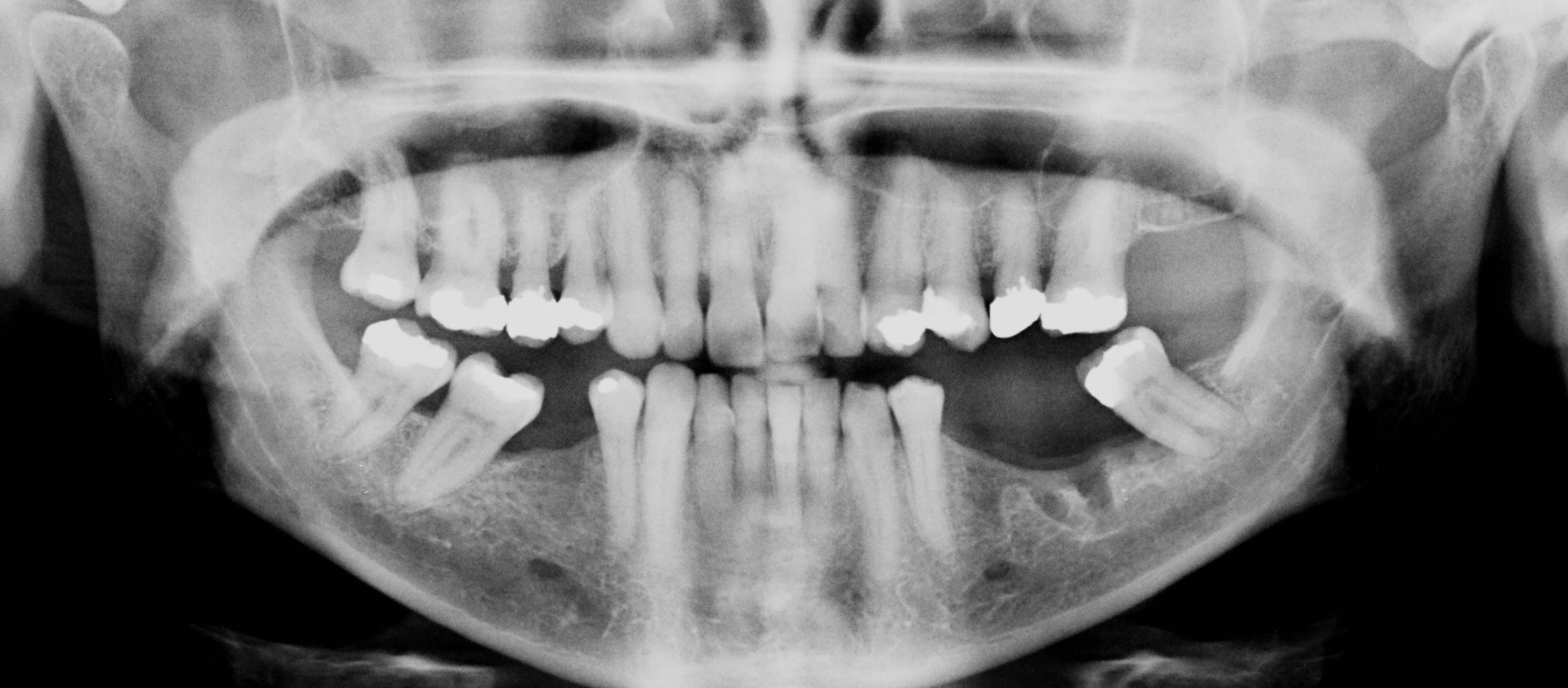 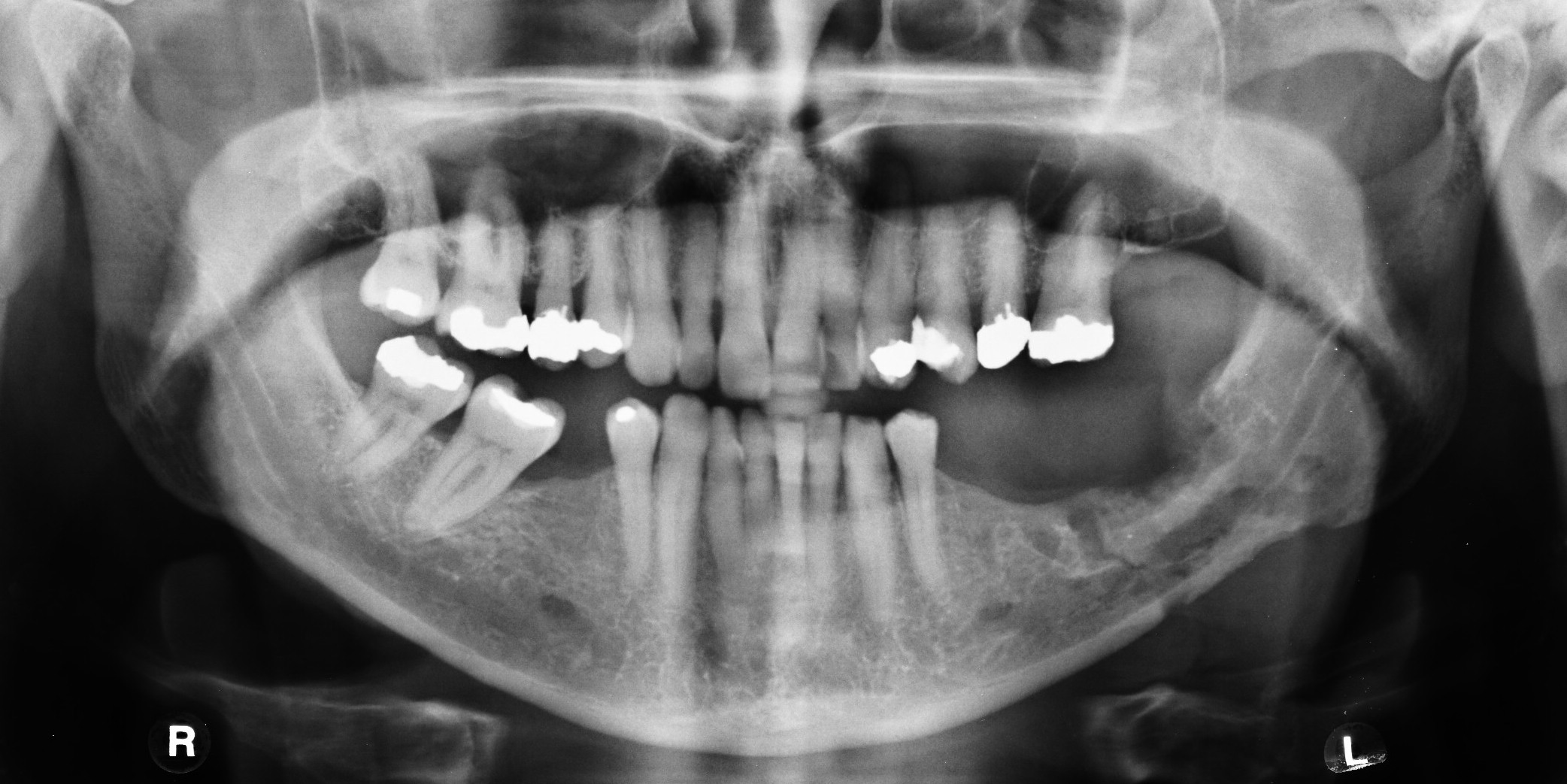 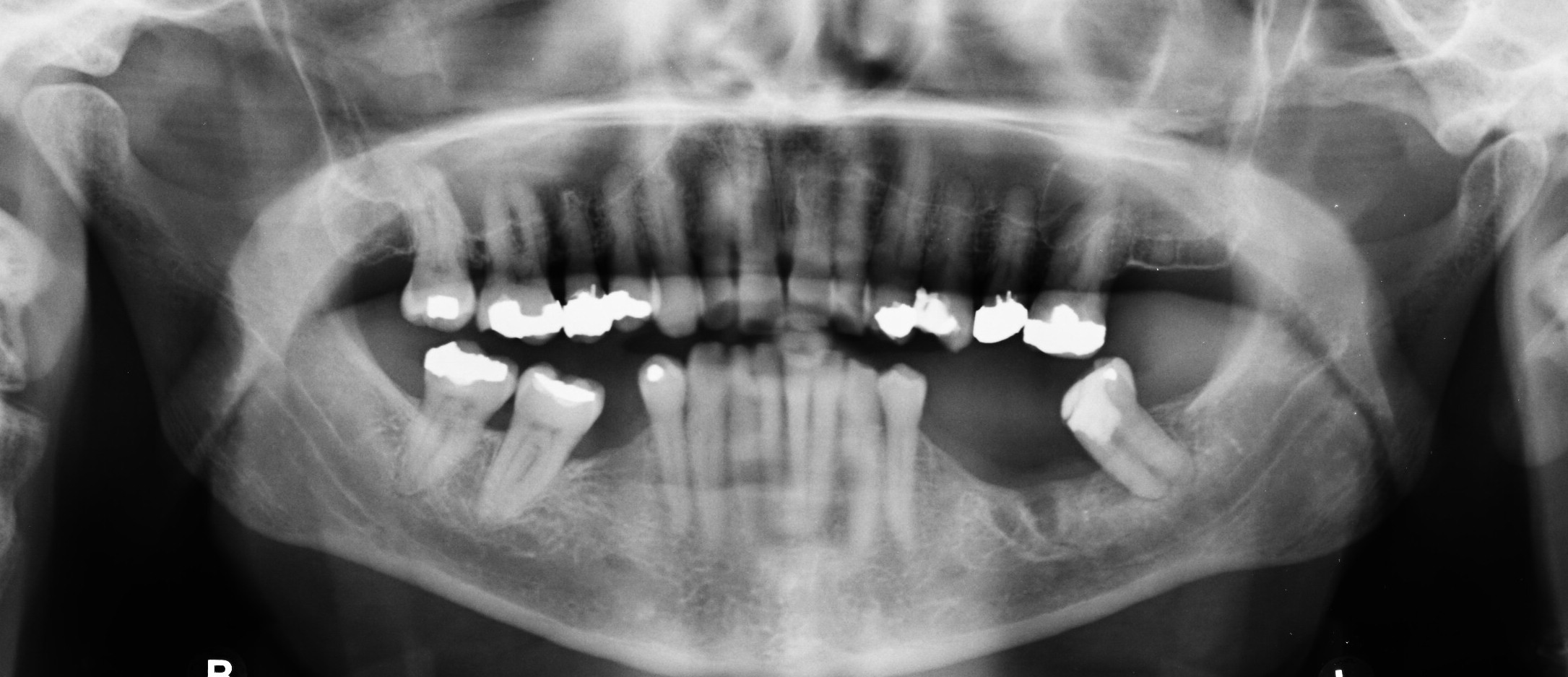 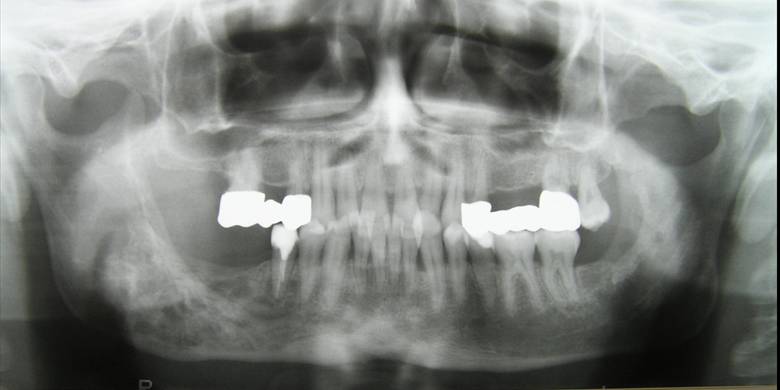 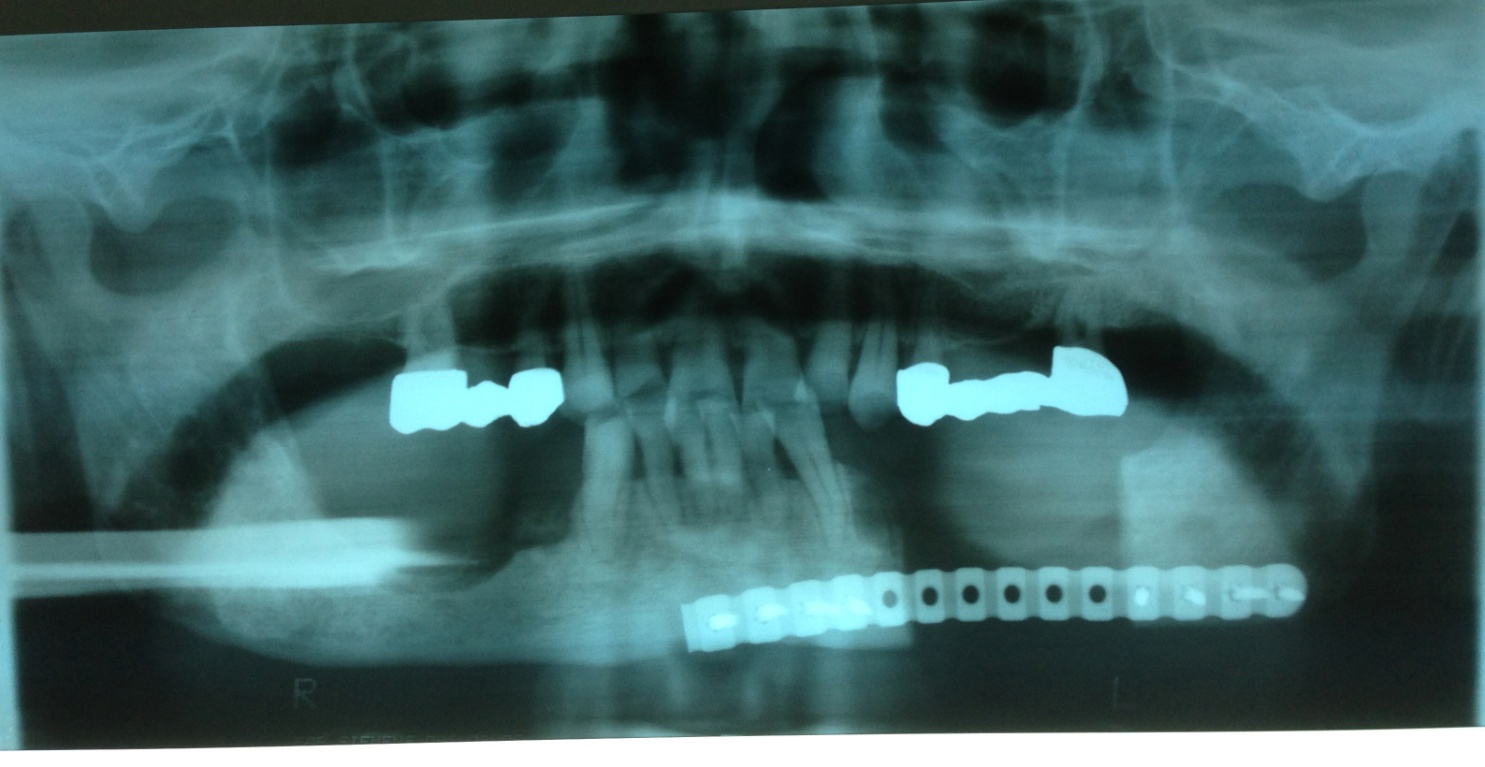 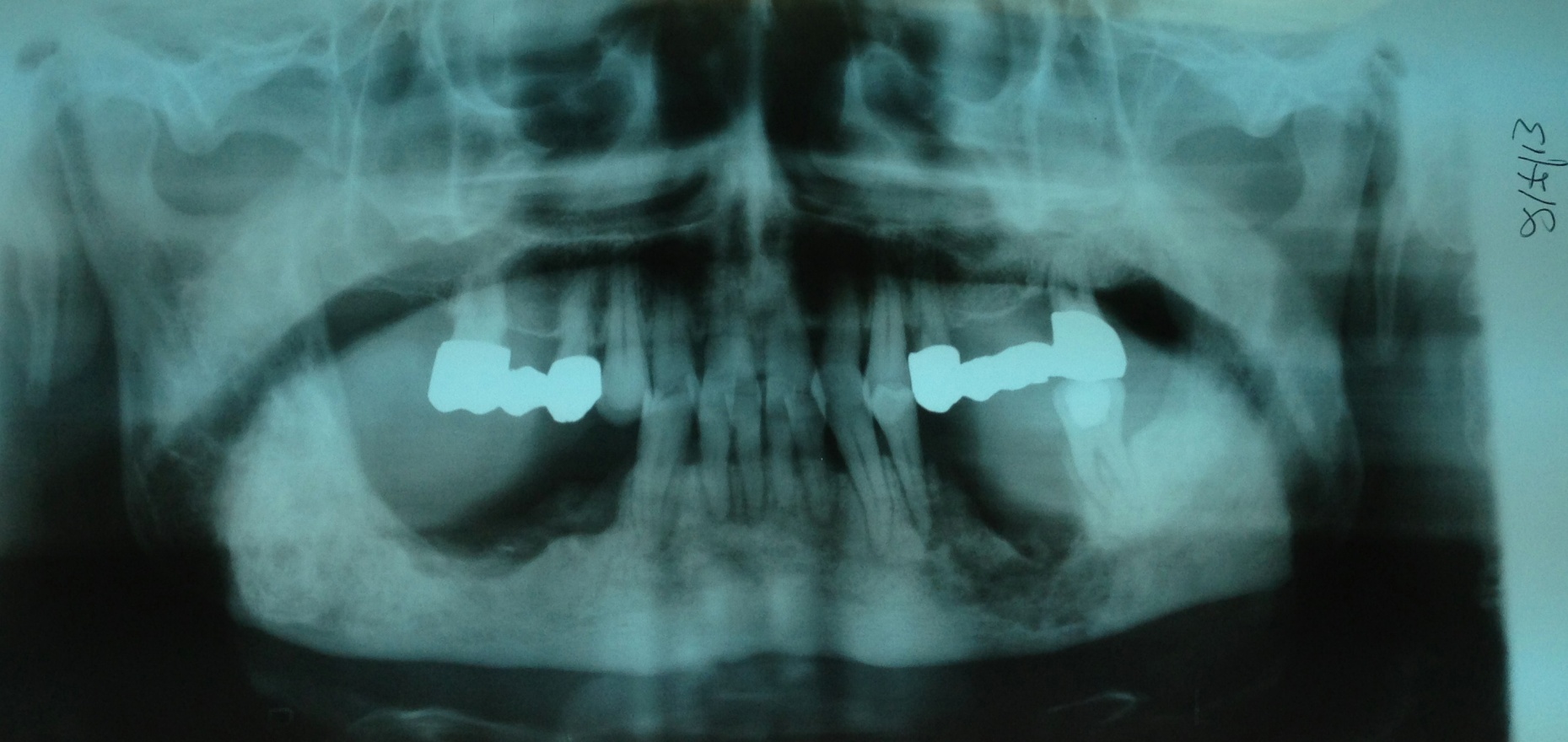 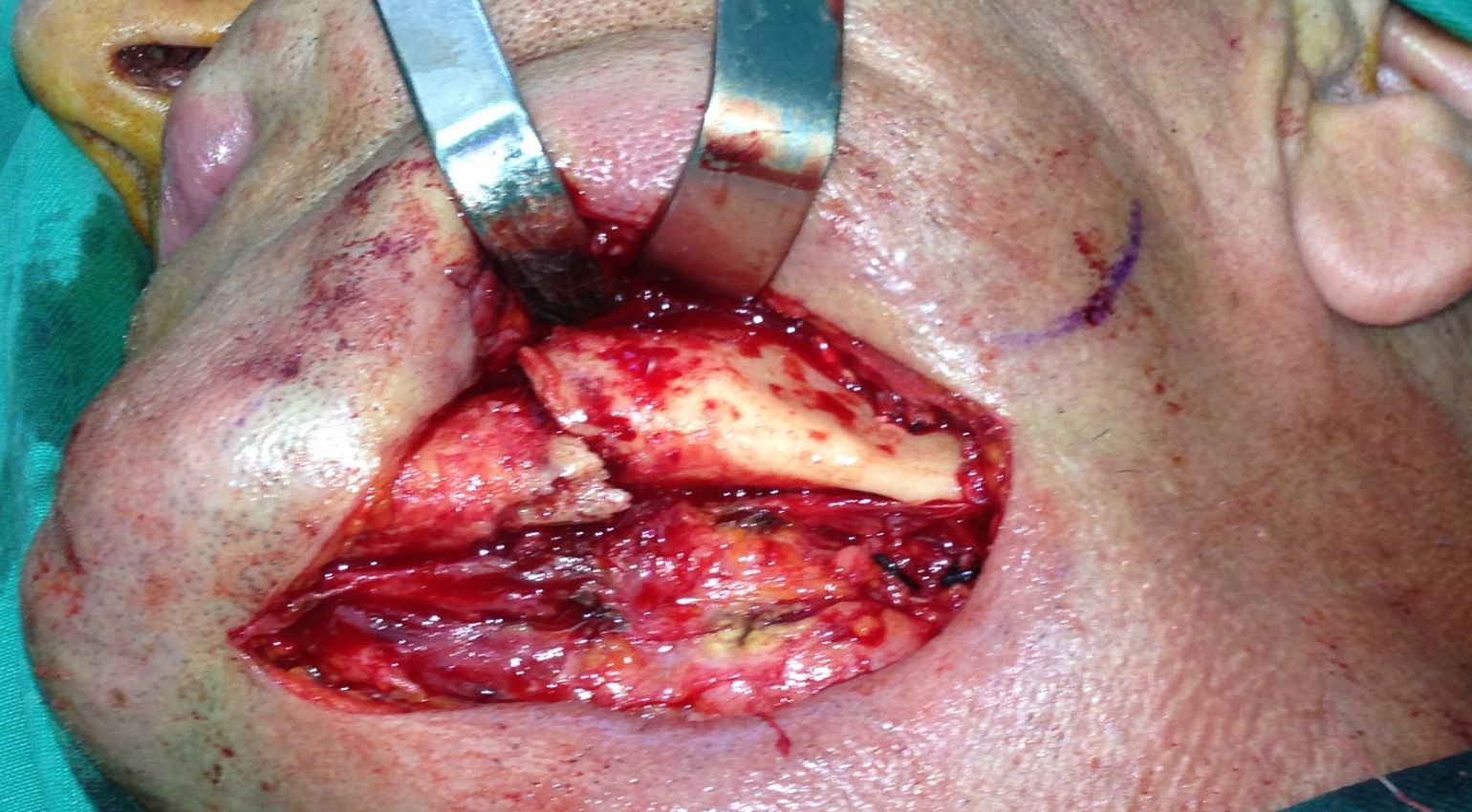 Εξαγωγές μετά την ακτινοθεραπείαΠότε;
Επικρατούσα στα περισσότερα κέντρα η άποψη για εξαγωγές μεταξύ των 3-12 μηνών
Εξαγωγές  οδόντων μετά το 1έτος: κίνδυνος 7.5%

 Εξαγωγές  οδόντων μετά το 2έτος: κίνδυνος 16%
Οδηγίες για εξαγωγές μετά την ακτινοθεραπεία
Προτιμότερο να γίνονται από ειδικούς ατραυματικά

 Χορήγηση αντιβιοτικών προ της επέμβασης και τουλάχιστον για 5 ήμέρες μετά (αμοξισιλίνη, αμοξισιλίνη+κλαβουλανικό, μετρονιδαζόλη, κλινδαμυκίνη, κεφαζολίνη)

 Μετά τους 4 μήνες από το τέλος της ακτινοβολίας, θεραπεία με υπερβαρικό οξυγόνο (20-30 συνεδρίες πριν και 10 συνεδρίες μετά την εξαγωγή)
Κίνδυνος οστεοακτινονέκρωσης & 
εξαγωγή οδόντων
Συνολικός κίνδυνος οστεοακτινονέκρωσης μετά από εξαγωγή οδόντος είναι 7% (2-18%)

 Μετά από αντιβιοτική κάλυψη ο κίνδυνος μειώνεται στο 6%

 Μετά  από χρήση συνεδριών υπερβαρικού Ο2 φτάνει στο 4%
Μετά το πέρας της αντινεοπλασματικής αγωγής
Κίνδυνος τρισμού 

 ίνωση και ατροφία των μασητηρίων μυών

 δυσκολία στην στοματική υγιεινή, στη διατροφή, στην οδοντιατρική εξέταση και θεραπεία   

 εντατικές ασκήσεις με ξύλινες σπάτουλες ή χρήση ειδικών συσκευών μπορούν να βοηθήσουν στην διάνοιξη του στόματος
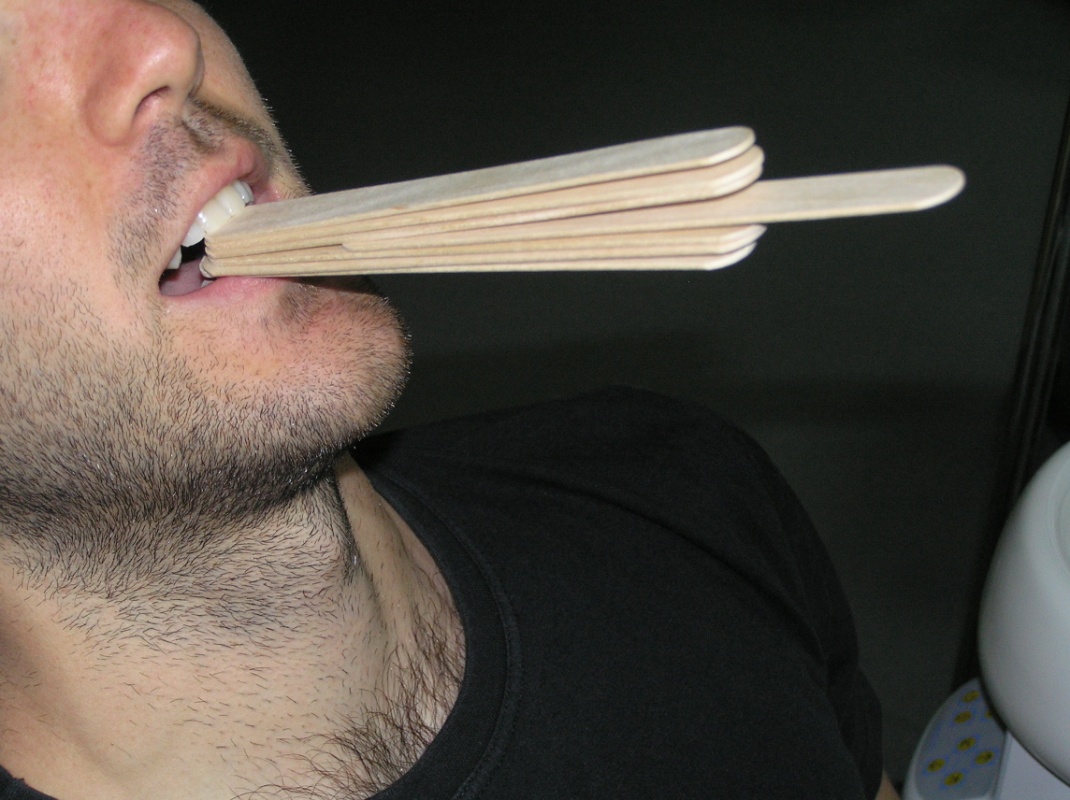 ασθενείς με ιστορικό καρκίνου κεφαλής & τραχήλου διατρέχουν κίνδυνο υποτροπής της κακοήθειας ή εμφάνισης δεύτερου πρωτοπαθούς καρκίνου


 ο ρόλος του οδοντιάτρου είναι σημαντικός στον έγκαιρο εντοπισμό της υποτροπής ή ενός νέου καρκίνου
ΝΟΣΟΙ ΠΟΥ ΑΠΑΙΤΟΥΝ ΤΗ ΧΡΗΣΗ ΑΝΟΣΟΚΑΤΑΣΤΑΛΤΙΚΩΝ ΦΑΡΜΑΚΩΝ
Συστηματικός ερυθηματώδης λύκος (ΣΕΛ)

 Αγγειίτιδες

 Ρευματοειδής αρθρίτιδα (ΡΑ) και άλλες (ψωριασική, αγκυλοποιητική)

 Φλεγμονώδη νοσήματα του εντέρου

 Δερματομυοσίτιδα, πολυμυοσίτιδα

 Σκλήρυνση κατά πλάκας (ΣΚΠ)
ΑΝΟΣΟΚΑΤΑΣΤΑΛΤΙΚΑ ΦΑΡΜΑΚΑ
είναι φάρμακα που καταστέλλουν ανεπιθύμητες ανοσολογικές αντιδράσεις

 χορηγούνται: 
 για την αντιμετώπιση αυτοάνοσων νοσημάτων

σε ασθενείς με μεταμόσχευση συμπαγών οργάνων ή μυελού των οστών
Αζαθειοπρίμη, Κυκλοσπορίνη, Κυκλοφωσφαμίδη, Μεθοτρεξάτη, Μυκοφαινολάτη, Κορτικοστεροειδή
Χειρισμός ασθενή που λαμβάνει ανοσοκατασταλτική αγωγή στο οδοντιατρείο
λήψη ιατρικού ιστορικού και έλεγχος των φαρμάκων που λαμβάνει

 εργαστηριακός έλεγχος με γενική αίματος και έλεγχο της πηκτικότητας του αίματος (αριθμός των αιμοπεταλίων και των λευκών αιμοσφαιρίων, χρόνος προθρομβίνης και μερικής θρομβοπλαστίνης)

 εργαστηριακός έλεγχος ηπατικής και νεφρικής λειτουργίας

 έλεγχος της αρτηριακής πίεσης

 επικοινωνία με το θεράποντα ιατρό
Χειρισμός ασθενή που λαμβάνει ανοσοκατασταλτική αγωγή στο οδοντιατρείο
εμφανίζουν μειωμένη αντίσταση στις λοιμώξεις, με αποτέλεσμα η παροδική βακτηριαιμία μετά από επεμβατική οδοντιατρική πράξη να τους θέτει σε κίνδυνο λοίμωξης. Η χορήγηση αντιμικροβικής χημειοπροφύλαξης συνιστάται
  
 χορήγηση βακτηριοκτόνου και όχι βακτηριοστατικού αντιμικροβιακού παράγοντα 

 προτιμώνται αντιβιοτικά αποτελεσματικά στην ενδογενή μικροβιακή χλωρίδα της στοματικής κοιλότητας και έχουν τις λιγότερες ανεπιθύμητες ενέργειες και τοξικότητα
[Speaker Notes: Οι ασθενείς που λαμβάνουν ανοσοκαταστλτικά φάρμακα ή πάσχουν από νόσο που μειώνει την αμυνα του οργαισμού, εμφανίζουν μειωμένη αντίσταση στις λοιμώξεις. Έτσι η παροδική βακτηριαιμία μετά από επεμβατική οδοντιατρική επέμβαση τους θέτει σε κίνδυνο λοίμωξης.]
Χειρισμός ασθενή που λαμβάνει ανοσοκατασταλτική αγωγή στο οδοντιατρείο
Αντιμικροβιακή χημειοπροφύλαξη

   χορήγηση από το στόμα 1h πριν την επέμβαση 
 Amoxycillin 2g

Σε αλλεργία στην πενικιλλίνη 
 Clindamycin 600mg 

Χορήγηση διαλυμάτων χλωρεξιδίνης και παρακολούθηση του ασθενή για έγκαιρο εντοπισμό μετεγχηρητικής φλεγμονής και διαταραχής της επούλωσης
[Speaker Notes: σηπτικες (φλεγμονή χωρίς πυον) ή ρυπαρές πραξεις]
Μεταμοσχευθέντες ασθενείς
Οι πρώτοι 6 μήνες μετά τη μεταμόσχευση

Αποφυγή οδοντιατρικής αγωγής ρουτίνας 

Καλή στοματική υγιεινή

Σε επείγον περιστατικό, επιλογή της συντηρητικής αγωγής
Μεταμοσχευθέντες ασθενείς
Περίοδος σταθερότητας του μεταμοσχευθέντος οργάνου

Οδοντιατρική περίθαλψη όμοια με το γενικό πληθυσμό

Καλή στοματική υγιεινή και έλεγχος κάθε 3 μήνες 

Αποφυγή λοιμώξεων και αιμορραγίας. Εργαστηριακός έλεγχος

Προφυλακτική χημειοθεραπεία

Ανάγκη συμπληρωματικής αγωγής με κορτικοστεροειδή
Ευχαριστώ πολύ για την προσοχή σας
ΚΥΡΙΟΤΕΡΑ ΣΗΜΕΙΑ ΠΟΥ ΠΡΕΠΕΙ ΝΑ ΘΥΜΑΣΤΕ
Ο κίνδυνος πολυτερηδονισμού σε ογκολογικούς ασθενείς μετά το τέλος της αντινεοπλασματικής αγωγής οφείλεται σε μειωμένη παραγωγή σιάλου, σε αλλαγή της σύστασης του και σε διαφοροποίηση της στοματικής χλωρίδας.

Οστεοακτινονέκρωση είναι η κατάσταση εκείνη που παρατηρείται εκτεθειμένο νεκρωμένο οστούν στην περιοχή των γνάθων με αδυναμία επούλωσης μετά από 3-6 μήνες σε ασθενείς έχουν υποβληθεί σε ακτινοθεραπεία στην περιοχή της κεφαλής και του τραχήλου και δεν παρουσιάζουν νεοπλασματική νόσο. 

Ο κίνδυνος οστεοακτινονέκρωσης μετά από εξαγωγή οδόντων σε ασθενή που έχει υποβληθεί σε ακτινοθεραπεία μειώνεται μετά από αντιβιοτική αγωγή και χρήση συνεδριών υπερβαρικού Ο2.

Σε μεταμοσχευθέντες ασθενείς, τους πρώτους 6 μήνες αποφεύγουμε οδοντιατρική αγωγή ρουτίνας και στην συνέχεια ακολουθούμε οδοντιατρική περίθαλψη όμοια με το γενικό πληθυσμό  έχοντας υπόψιν την ανάγκη για προφυλακτική χημειοθεραπεία και συμπληρωματική αγωγή με κορτικοστεροειδή.